WEST TORRANCE
BOYS
CROSS-COUNTRY
https://www.youtube.com/watch?v=1XPB5NL4jts
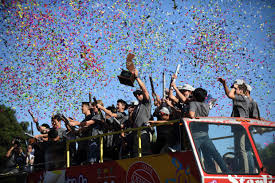 COACH JASON DRUTEN
DRUTEN.JASON@TUSD.ORG
310-701-8923
SUMMER CROSS-COUNTRY
“Autumn leaves no doubt to how the summer was spent”
Starts – 
Unofficially June 14th
Officially JuNE 28THth
7:00am
West High Track
SUMMER SCHOOL APPLICATION
FORM

COST $100
Due ASAP
Checks made out to TUSD
CROSS-COUNTRY ENDS?????
OCT 28th
Then you will go directly into your other sport or continue with track and field.
BIG BEAR RUNNING CAMP
Aug 2nd-6thth 
Cost: $350
Parents get 4 days without child..heck yeah!
Day 5 (Friday) they will sleep all day (16 mile run)
Detail coming
https://www.youtube.com/watch?v=y2-oQuyrS_M
WHAT IS XCSTATS?
COMMUNICATION WITH PARENTS/ATHLETES VIA EMAIL AND TEXT!

SCHEDULE

RESULTS

LOTS OF OTHER STUFF.
LET’S GET YOU SIGNED UP
XCSTATS.COM
FORM
Getting Started
CODE: 
@WESTXC
Remind app - Team Text App

Runners
text 81010
message:  @21westxc

parents
Text 81010 
Message: @21xcmom
ATHLETIC CLEARANCE PACKET
Must be complete EVERY year.

Must have signed form at end of process

Physical (from a real Doctor) must be attached. 
  A physical must be completed every year.

Once complete your son is cleared in all sports.

Instructions on how to register
www.athleticclearance.com
Running safety
No headphones 
Run on the correct side of the road (facing traffic)
Run the route given by your coach
Stay with a buddy if possible
Injured vs Sore
NEVER RUN INJURED
Talk to coach about being sore…you will be sore!
Before going to Doctor talk with coach.
SHOES AND WATCHES

Village Runner or Road Runner
NOT NIKE FREE SHOES
Little Billy doesn’t need the $200 pair of shoes!

Racing Flats…we will get them in late Aug.

Simple watch that has a stopwatch $30
Or
Garmin GPS watch…$149
FEES…the “four letter word”
DO NOT PAY ANY FEES UNTIL I ASK FOR THEM!!!!!
EXCEPT FOR SUMMER SCHOOL PROGRAMS
I have a special BUNDLE PRICE!
It will include:
Transportation Fee ($130)
Booster Club Fee ($60) 
XC team fee ($150)
Estimated DRUTEN BUNDLE - $250
Questions?
Do you want to your child to be a champ or a chump?
A winner or a weiner?
We create a championship culture!!!!!